Zimmermannland: The Southwestern Front of World War I
Lesson by Will Reimers, 
National WWI Museum and Memorial Teacher Fellow
Zimmermannland: The Southwestern Front of World War I
Knott, John. "The Temptation." Cartoon. In War Cartoons by Knott. Self Published.  
"Book, 2010.10.0" (Kansas City, Mo.: National WWI Museum and Memorial).
Objectives
Explore the increasing dissonance in U.S.-Mexico relations 1910-1916
Geography, Society, Technology, Economics & Politics
Investigate the impacts of the Zimmermann Note on residents of Arizona, New Mexico, and Texas 1917-1919
G.S.T.E.P.
Explain the continuing influence of this era on U.S.-Mexico relations today
G.S.T.E.P.
Standards
National Council for Social Studies C3 Framework Inquiry Arc
Develop Questions
Apply Disciplinary Tools
Evaluate Sources/Evidence
Communicate Conclusions
Essential Questions
To what extent was the inherent threat of the Zimmermann Note a reality in 1917-1919?  (U.S., Mexico, Germany Point of View)
How did US-Mexico relations evolve over the course of the Mexican Revolution 1910-1916?
How did Americans in Zimmermannland react to the Zimmermann Telegram during 1917-1919?  (AZ, NM, TX Point of View)
To what extent do these events influence U.S.-Mexico relations today? (U.S., Mexico Point of View)
EQ1: THREAT ASSESSMENT
To what extent was the inherent threat of the Zimmermann Note a reality in 1917-1919?
Battle of Ambos Nogales
August 1918, on the US-Mexico Border
AugUST 15, U.S. forces receive anonymous letter that Germans are instructing Pancho Villa’s forces at Nogales, Sonora
States German military directed attack planned for August 25
US Army intelligence investigations confirm most facts of letter
Mexicans digging trenches
Frequent Mexican patrols
Increasing hostility at Nogales Sonora to Nogales Arizona by Mexican Guards 
16:10 hours, August 27, 1918
Mexican national ignores US Customs inspector Arthur G Barber and continues into US
Barber gives chase with pistol drawn, accompanied by Pvt. Klint, Company H of U.S. 35th Infantry
Pvt. Klint struck and killed by gunfire from Mexican side of border causing other members of Company H to return fire. (Ft. Huachuca Museum)
Portillo, Ernesto, Jr. "He Was 10, but Battle of Ambos Nogales Is Still Vivid."
Arizona Daily Star, 21 Mar. 2010.
Battle of Ambos Nogales, Continued
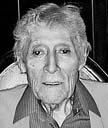 16:10 hours, August 27, 1918
Mexican national ignores US Customs inspector Arthur G Barber and continues into U.S.
Barber gives chase with pistol drawn, accompanied by Pvt. Klint, Company H of U.S. 35th Infantry
Pvt. Klint struck and killed by gunfire from Mexican side of border causing other members of Company H to return fire. (Ft. Huachuca Museum)
“My mother took the mattresses and had us hide under them. … We could hear the bullets ricocheting off the alley.”
- Ernesto Celaya Serna (L) with brother Francisco of Nogales, AZ
Portillo, Ernesto, Jr. "He Was 10, but Battle of Ambos Nogales Is Still Vivid."
Arizona Daily Star, 21 Mar. 2010.
EQ2: CONTEXT
How did U.S.-Mexico relations evolve over the course of the Mexican Revolution 1910-1916?
Explore EQ2
Using the EQ2 documents, Create a Post-it Note Timeline of the U.S.-Mexico Relationship 1910-1916
Document 1-2
Document 3-4
Document 5-6
Document 7-8
Analyze each document for clues regarding the influences of
Geography
Society
Technology
Economics 
Politics 
Cite your sources.
Prepare to discuss your findings with partners and the class.
EQ3: IMPACT
How did Americans in Zimmermannland (Arizona, New Mexico, and Texas) react to the Zimmermann Telegram during 1917-1919?
Investigate
Using the EQ3 documents, draw a cartoon illustrating the impact of the Zimmermann Note  on Arizona, New Mexico, and Texas 1917-1919.
Document 9-10
Document 11-12
Document 13-14
Document 15-16
Analyze each document for clues regarding the influences of
Geography
Society
Technology
Economics 
Politics 
Cite your sources as subtext inside the cartoon.
Prepare to discuss your illustration with partners and the class
EQ4: CONNECT
To what extent do these events influence U.S.-Mexico relations today?
Connect
Using your prior knowledge, draw a Bubble Thinking Map connecting historical issues in Zimmermannland to issues on the U.S.-Mexico border today.
Analyze your document for clues regarding the influences of
Geography
Society
Technology
Economics 
Politics 
Cite your sources, if known.
Compare your findings using a virtual field trip.
BBC Mundo Clip  http://www.bbc.com/news/world-africa-29937465
Wrap Up
Return to EQ1- To what extent was the inherent threat of the Zimmermann Note a reality in 1917-1919? Explain your analysis.
Record your answer and submit for today’s class credit.
References
Portillo, Ernesto, Jr. "He Was 10, but Battle of Ambos Nogales Is Still Vivid. "Arizona Daily Star. Arizona Daily Star, 21 Mar. 2010. Web. 17 Mar. 2015. <http://tucson.com/news/local/he-was-but-battle-of-ambos-nogales-is-still-vivid/article_239b2df1-57ff-5fcf-8525-89132ac21f20.html>.